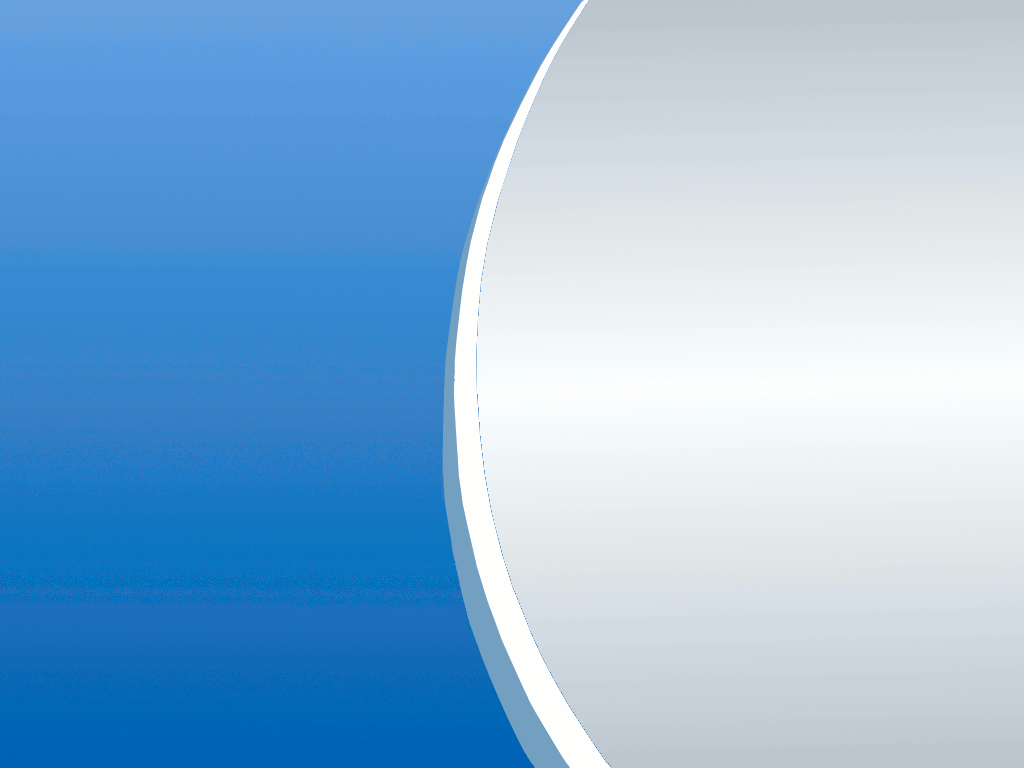 Unser Sonnensystem im Universum
1. Teil
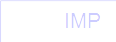 Zeichnung:
S. Hanssen
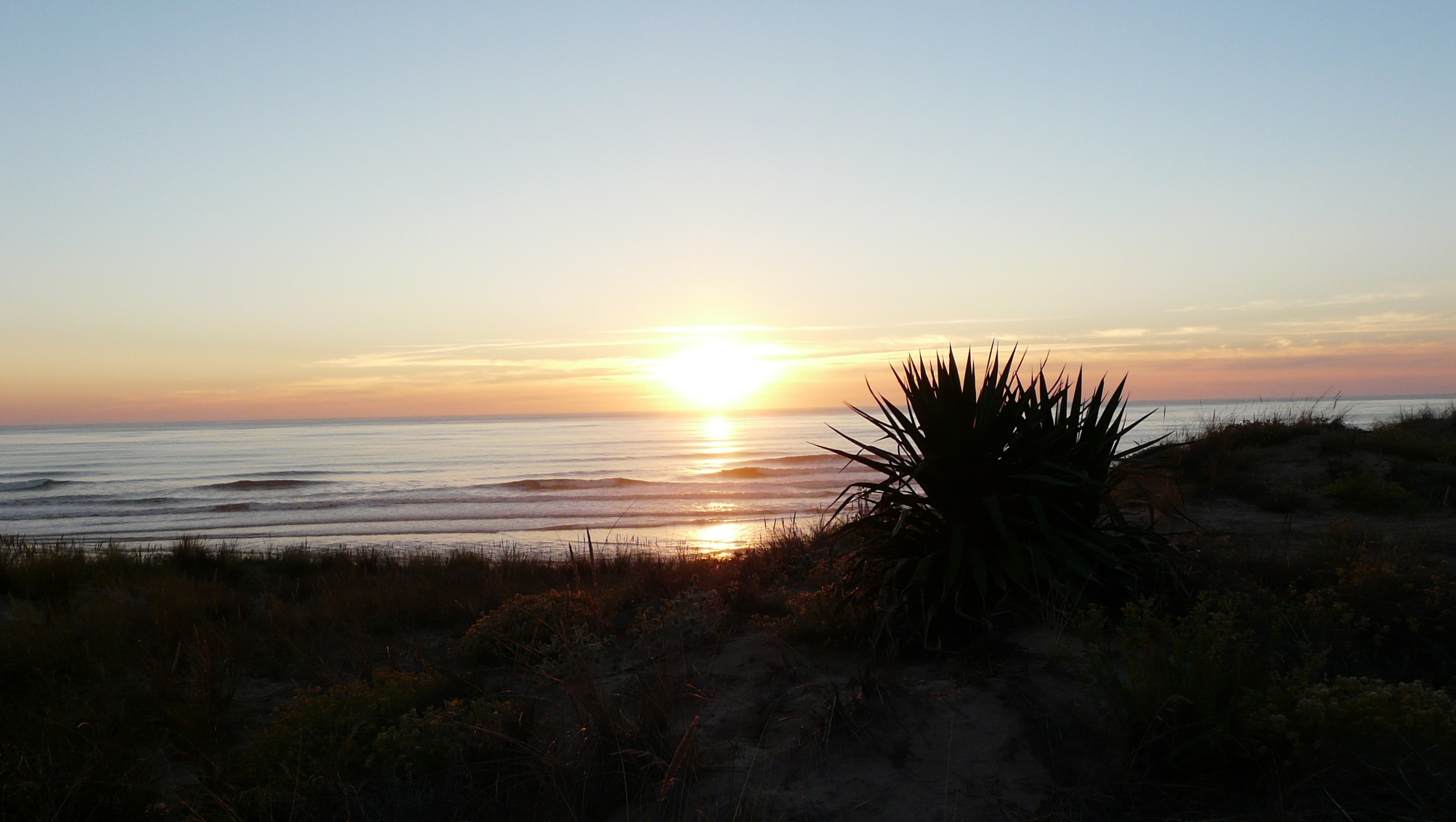 Wir sind hier
Bild: S. Hanssen
Die Erde
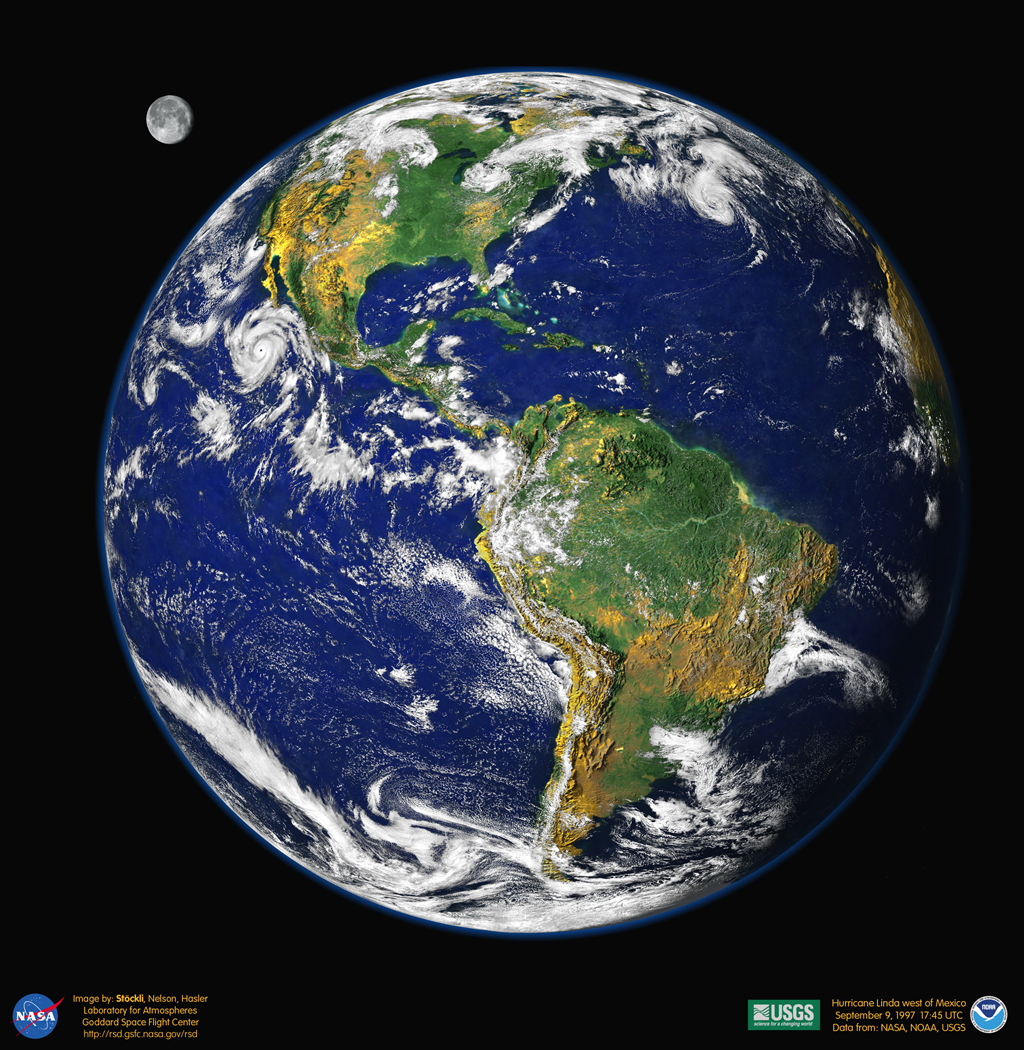 Durchmesser: 12 756 km
Modell: 1:1 Mrd
Durchmesser Erde:     1,3 cm
Bild: NASA
Der Mond
Entfernung: 	384 000 km
Durchmesser:	3476 km
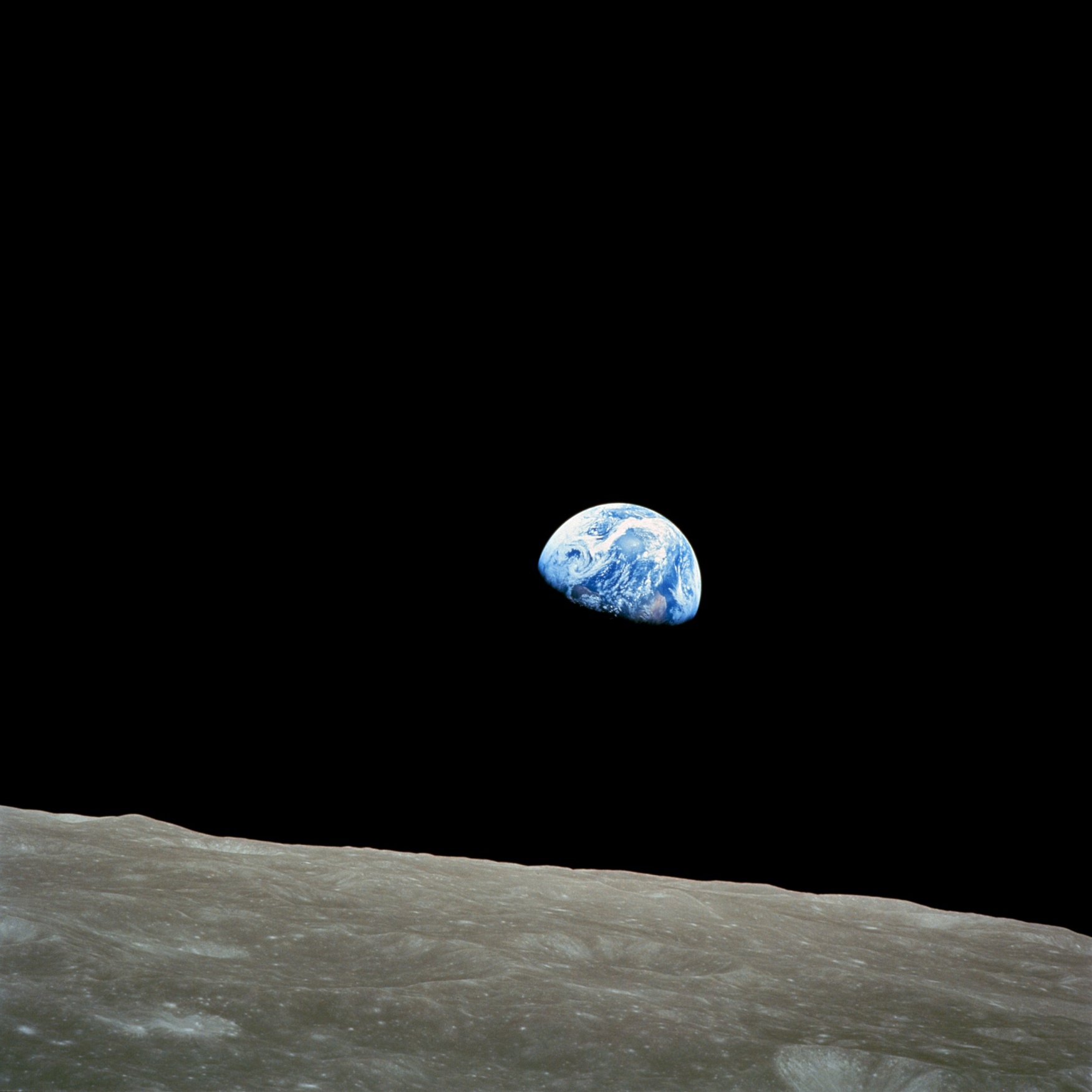 Aufnahme von Apollo 8
24. Dezember 1968
Bild: NASA
Der Mond
Entfernungs- und Größenverhältnis
Bild: S. Hanssen
Modell: 1:1 Mrd
Abstand Erde-Mond: 38,4 cm
Durchmesser Erde:     1,3 cm
Durchmesser Mond:  0,34 cm
Begeben wir uns ins Zentrum unseres Sonnensystems
150 Millionen kmvon der Erde entfernt
Die Sonne
Durchmesser: 1 392 684 km
Masse:
99,8% des Sonnensystems
75% H, 25% He (z. Zt.)
Temperatur: 
Oberfläche: 	5800 K
Kern:		15,6 Mio K
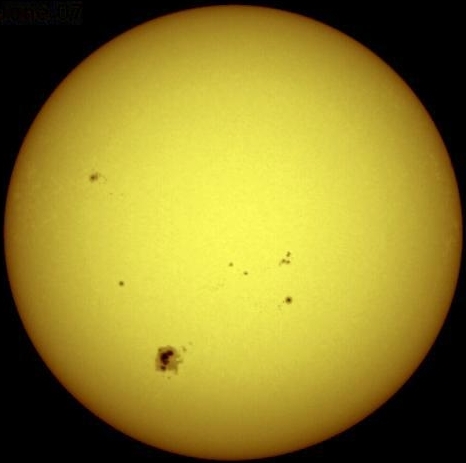 Ungefähre Größe der Erde
Modell: 1:1 Mrd
Abstand Erde-Sonne:  150 m
Durchmesser Erde:     1,3 cm
Durchmesser Sonne:    1,4 m
Bild: NASA
Die Sonne
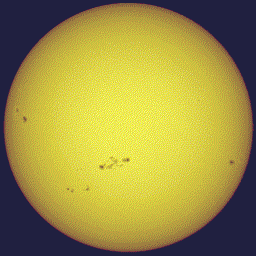 Synodische Rotationsdauer: 27,28 d
Allerdings: Differentielle Rotation:
Polregion: 31 d
Äquator:    25 d
Modell: 1:1 Mrd
Abstand Erde-Sonne:  150 m
Durchmesser Erde:     1,3 cm
Durchmesser Sonne:    1,4 m
Bild: NASA
Die inneren Planeten
Übersicht
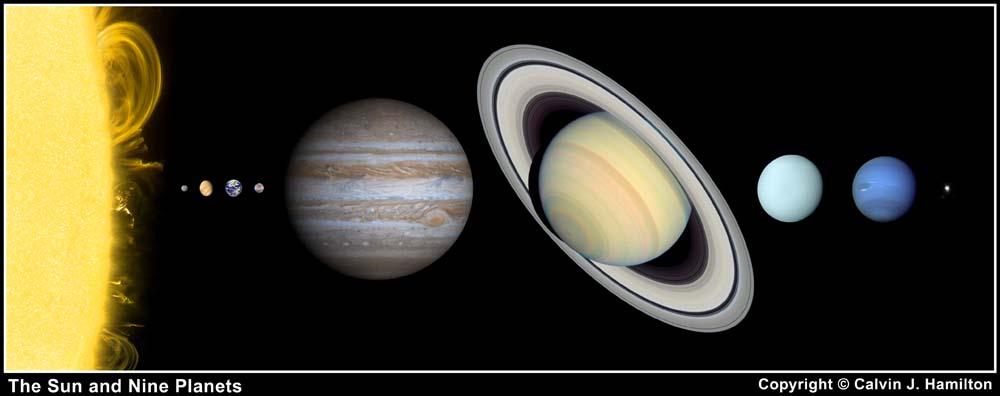 http://www.solarviews.com
Sonne und Planeten im Größenvergleich - 
Die Abstände sind willkürlich gewählt.
Die terrestrischen oder erdähnlichen Planeten
Die inneren Planeten
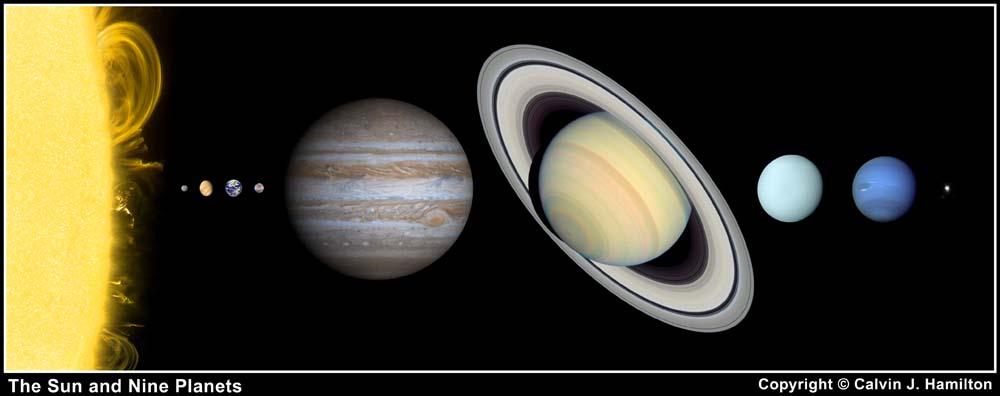 http://www.solarviews.com
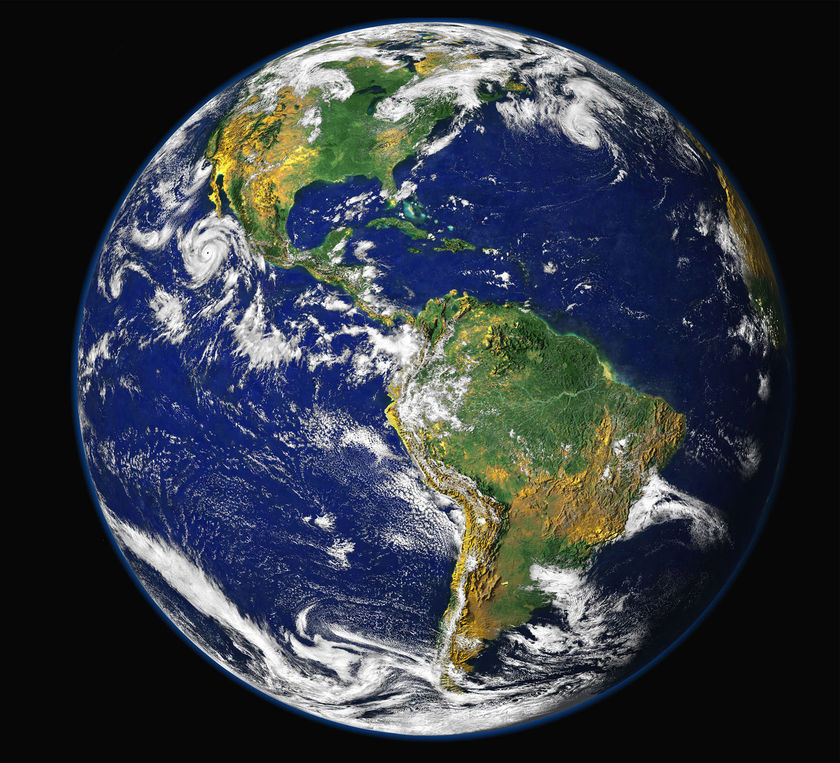 Der Merkur
Radius ca. 0,38 Erdradien
70% Eisen (Kern) und 30% Silikate
Fast keine Atmosphäre
Mondähnliche Oberfläche
Größte Temperaturunter-schiede im Sonnensystem:
+430°C (Tag) -170°C (Nacht)
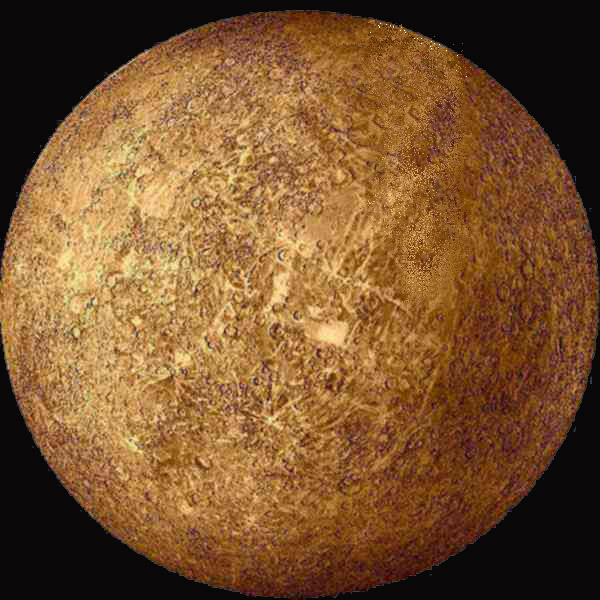 Bilder: NASA
Modell: 1:1 Mrd
Abstand Sonne-Merkur:    58 m
Durchmesser Erde:        1,2 cm
Durchmesser Merkur:      5 mm
Die Venus
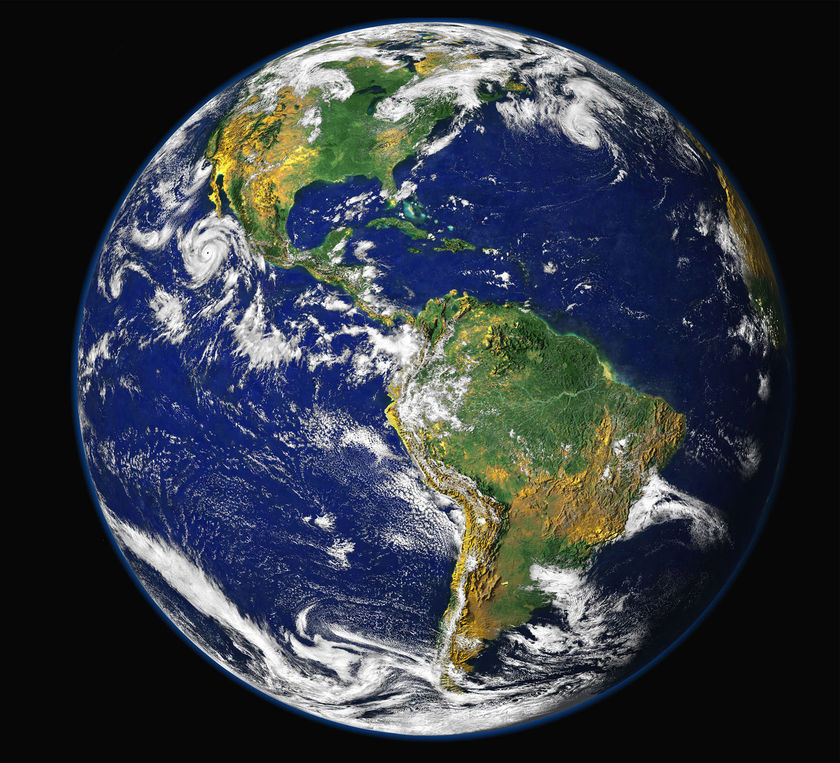 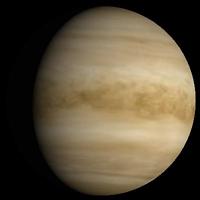 Radius ca. 0,9 Erdradien
Aufbau ähnlich der Erde
CO2 Atmosphäre; 92 bar
Treibhauseffekt
Heißester Planet des Sonnensystems:
+460°C
Modell: 1:1 Mrd
Abstand Sonne-Venus:    108 m
Durchmesser Erde:         1,2 cm
Durchmesser Venus:       1,1 cm
Bilder: NASA
Die Venus
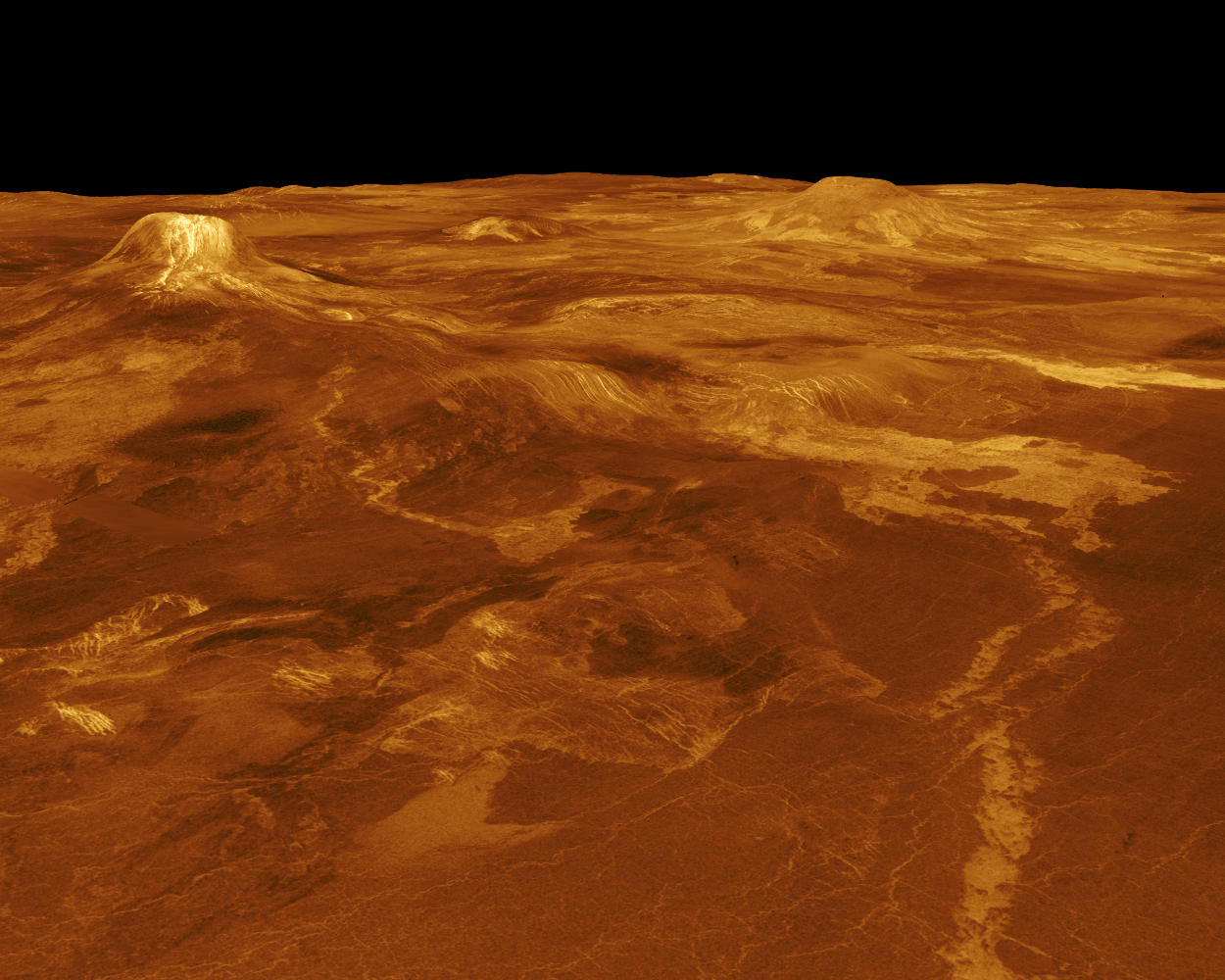 Radar-Aufnahme der Oberfläche mit den Vulkanen
Gula Mons (rechts) and Sif Mons (links).
(NASA JPL Magellan 1990-1994)
Bild: NASA
Die Erde
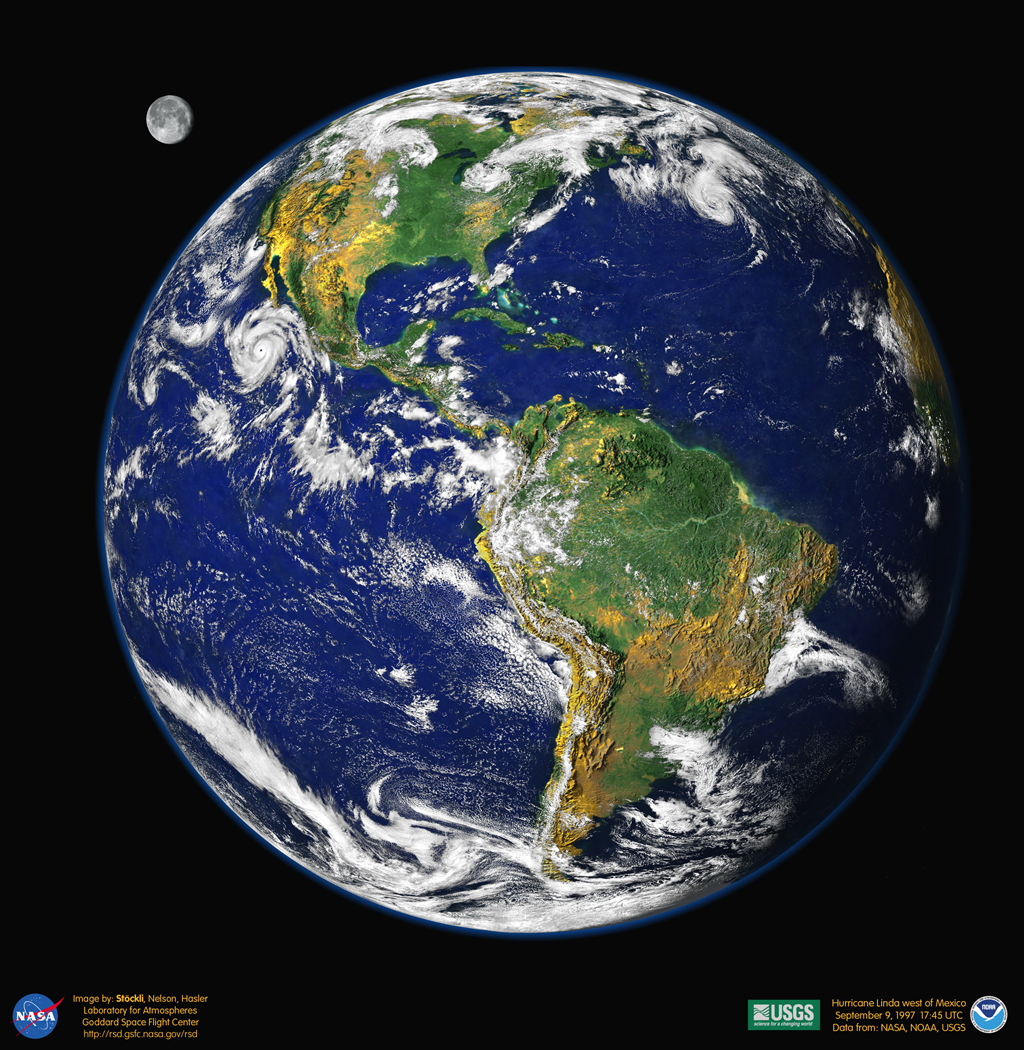 Radius 6378 km 
Einziger Planet mit flüssigem, gasförmigem, gefrorenem Wasser 
Stickstoff-Sauerstoff-Atmosphäre -> Leben
Der Mars
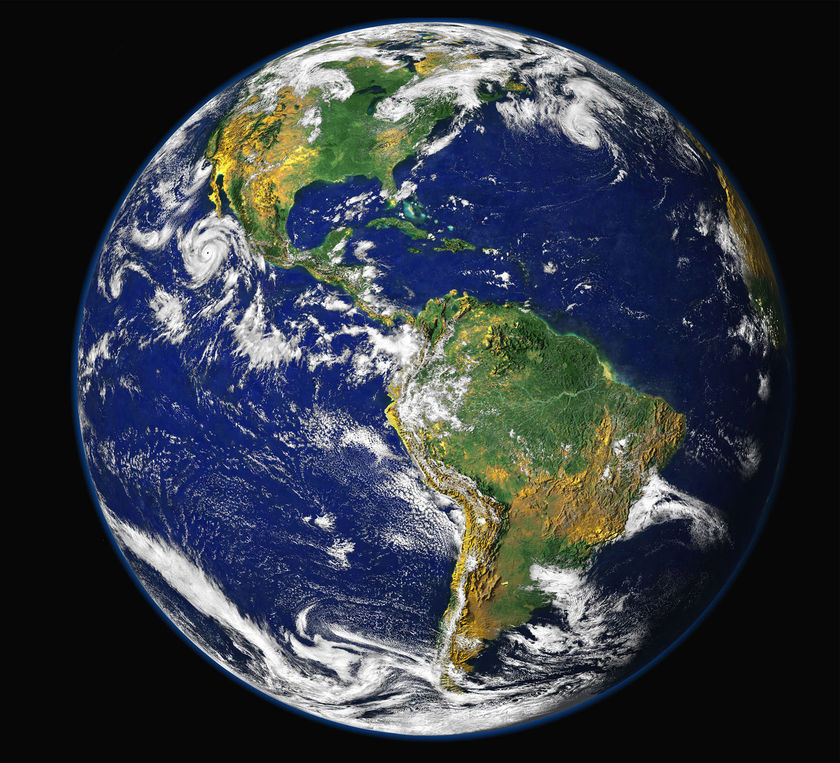 Radius ca. 0,6 Erdradien
Eisenoxid färbt Oberfläche rot
Trockeneis (CO2) und etwas Wassereis an den Polen
Durchschnittstemperatur
-55°C
Dünne CO2 Atmosphäre
Zwei Monde ø: 20 km / 12 km
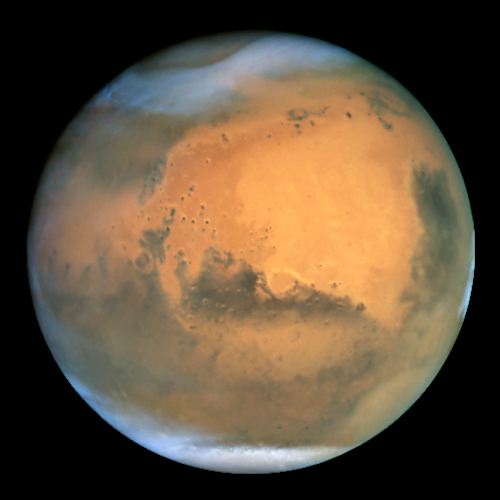 Modell: 1:1 Mrd
Abstand Sonne-Mars:      230 m
Durchmesser Erde:         1,2 cm
Durchmesser Mars:        6,8 mm
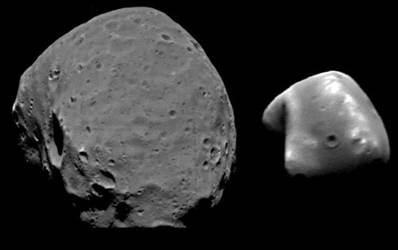 Bilder: NASA
Asteroidengürtel
Der Asteroidengürtel
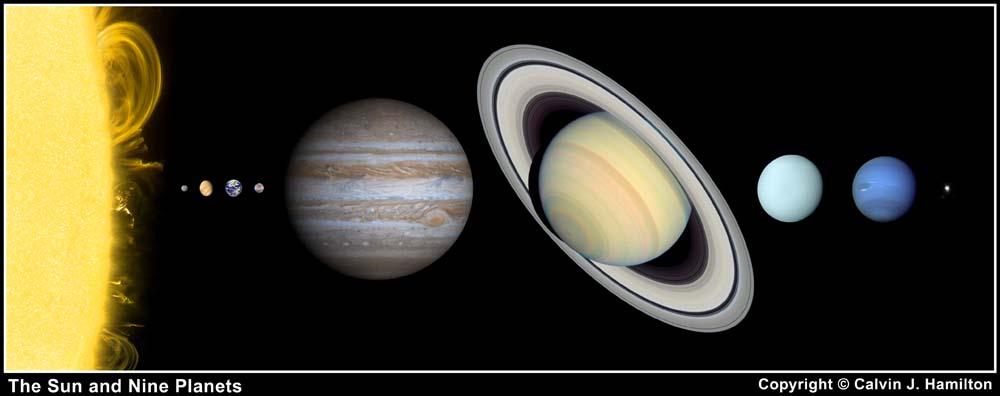 http://www.solarviews.com
Der Asteroidengürtel
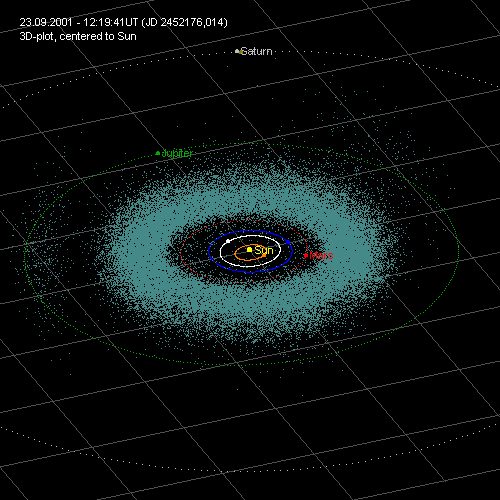 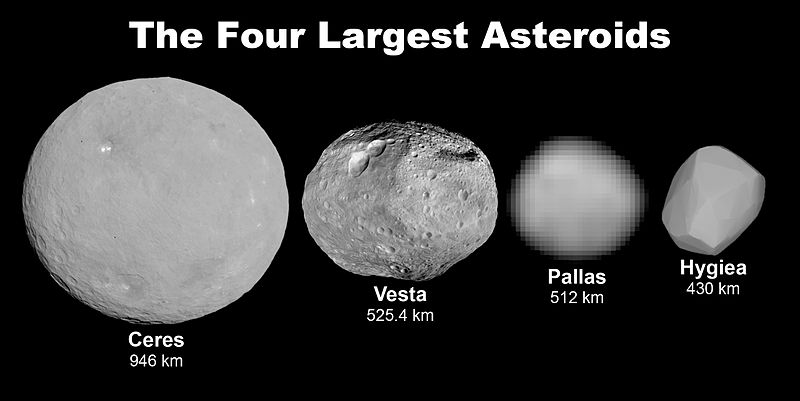 Millionen Objekte
(Größe: zwischen Metern und Kilometern)
Reste aus Entstehungszeit des Sonnensystems; 
Gravitation des Jupiters verhinderte die Entstehung eines weiteren Planeten.
Bild: NASA
EasySky, Matthias Busch
www.easysky.de
Die Gasriesen
Die äußeren Planeten
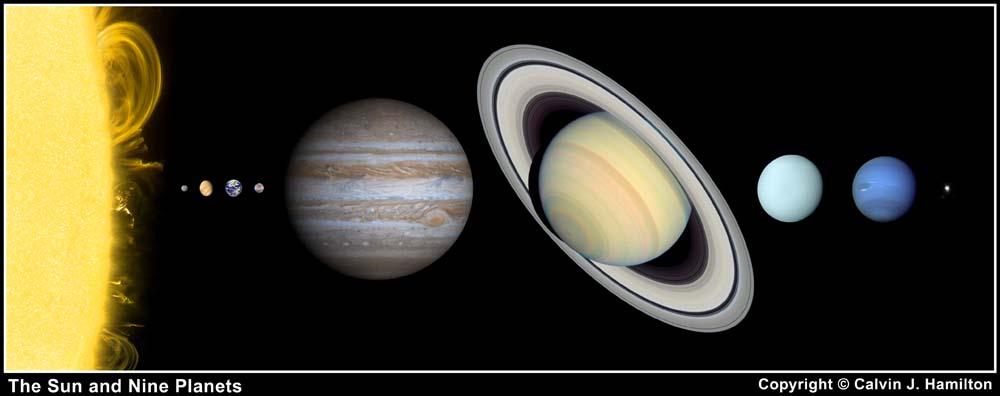 http://www.solarviews.com
Der Jupiter
Radius ca. 11 Erdradien
Besteht überwiegend aus Wasserstoff und Helium (wie die Sonne)
Man sieht nur riesige, dichte Atmosphäre 
Farbgebung durch Ammoniak und Methanverbindungen
Wahrscheinlich fester Kern aus Eis und Silikaten
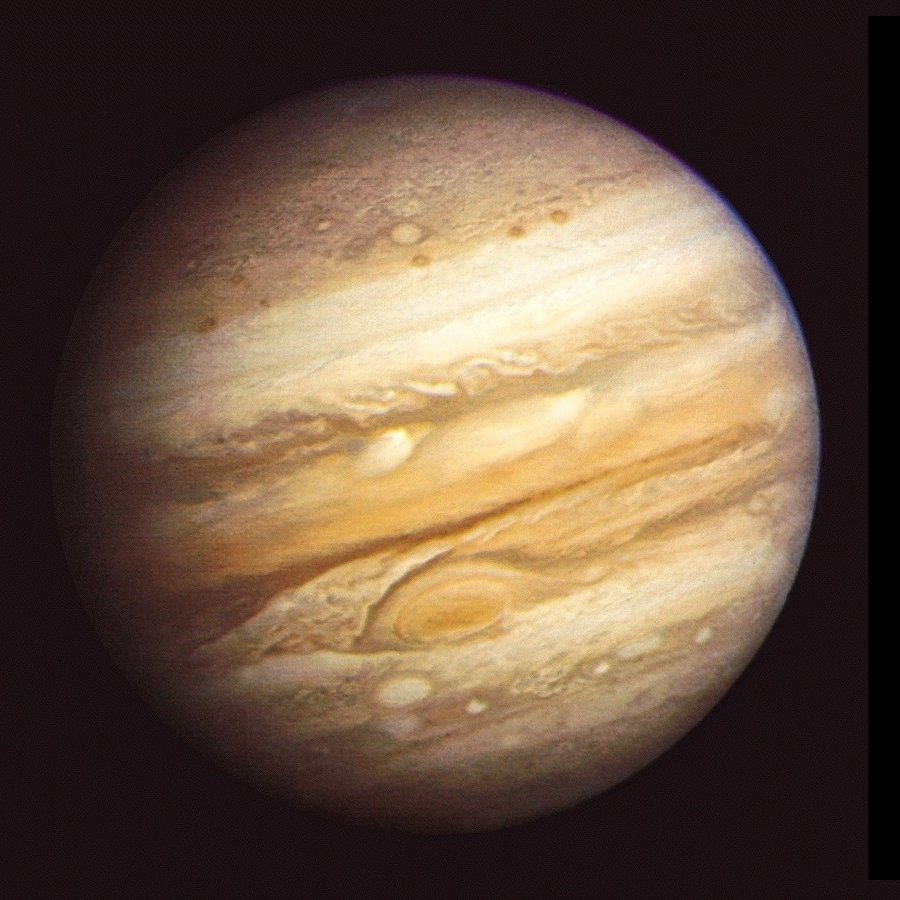 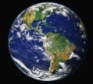 Modell: 1:1 Mrd
Abstand Sonne-Jupiter:   780 m
Durchmesser Erde:         1,2 cm
Durchmesser Jupiter:       14 cm
Bilder: NASA
Die Jupitermonde
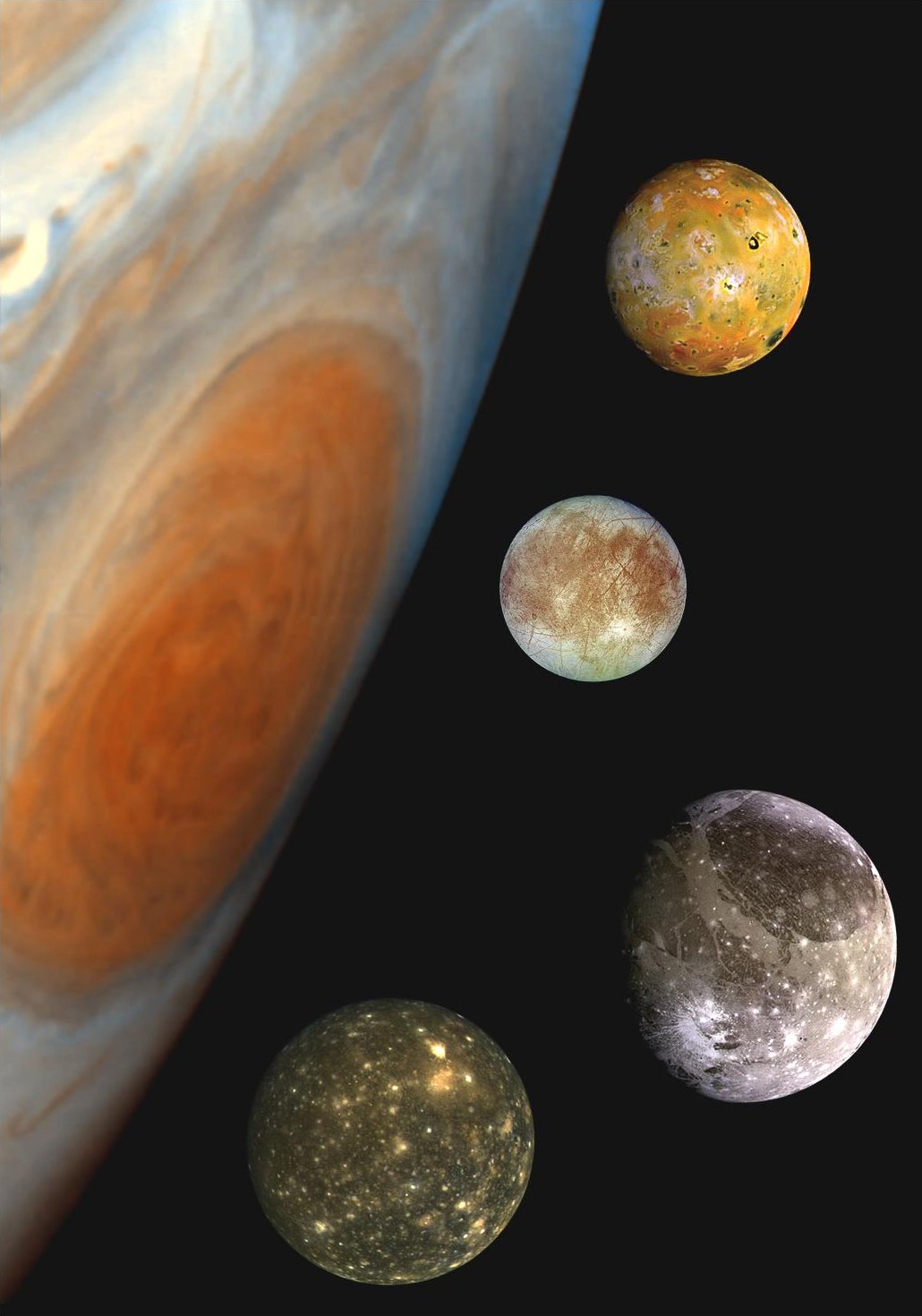 Jupiter besitzt mindestens 63 Monde.

Die bekanntesten sind die Galileischen Monde Io, Europa, Ganymed, Callisto.
Sie sind bereits mit einem herkömmlichen Fernglas beobachtbar.
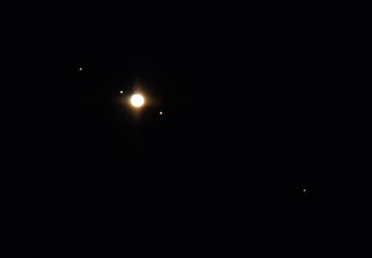 Bild: NASA
Bild: Astrokramkiste
Der Saturn
Radius ca. 9 Erdradien
Ähnliche Zusammensetzung wie Jupiter.

Dichte: 0,687 g/cm³
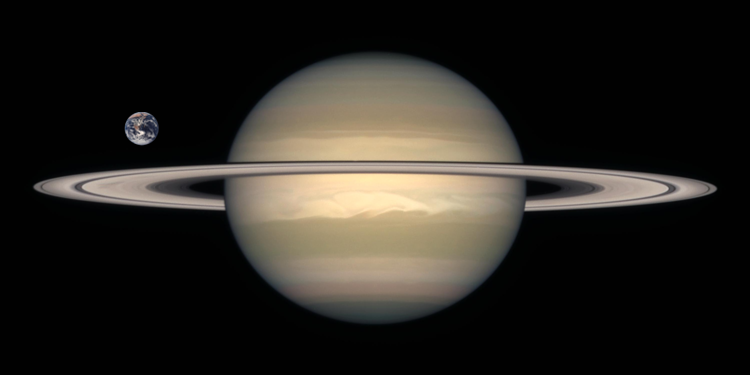 Bilder: NASA
Bild: S. Hanssen
Der Saturn
Vielzahl an Monden,
u.a. Titan (so groß wie Merkur und eigener Atmosphäre)
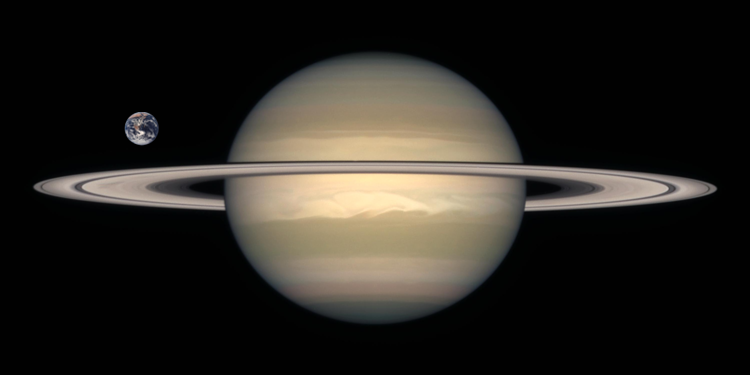 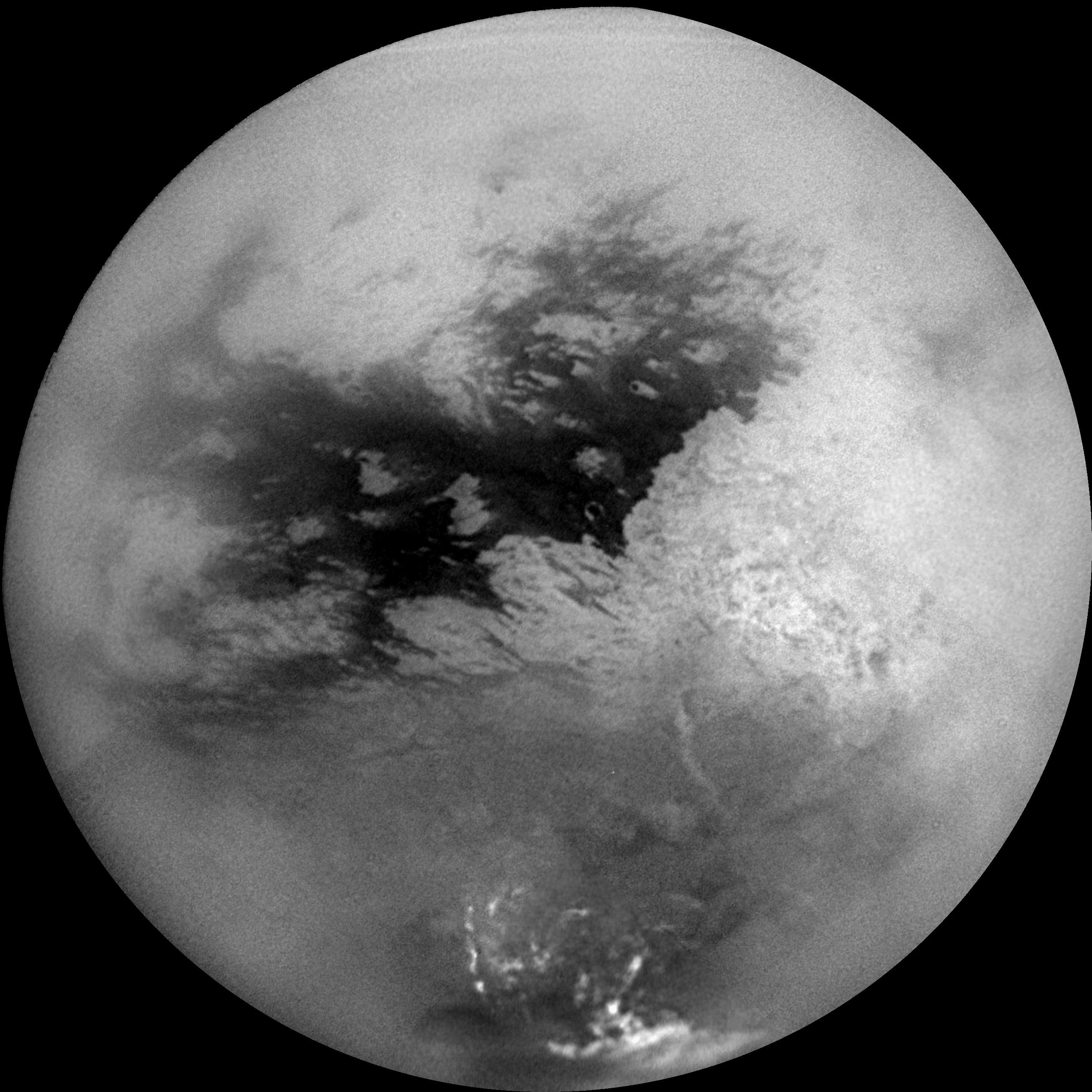 Bilder: NASA
Modell: 1:1 Mrd
Abstand Sonne-Saturn:   1,4 km
Durchmesser Erde:         1,2 cm
Durchmesser Saturn:       11 cm
Der Uranus
Radius ca. 4 Erdradien
Gashülle aus Wasserstoff und Helium
Eismantel aus Wasser, Methan und Ammoniak
Kerne aus Silikaten
„waagrechte“ Rotationsachse 
Kleines Ringsystem
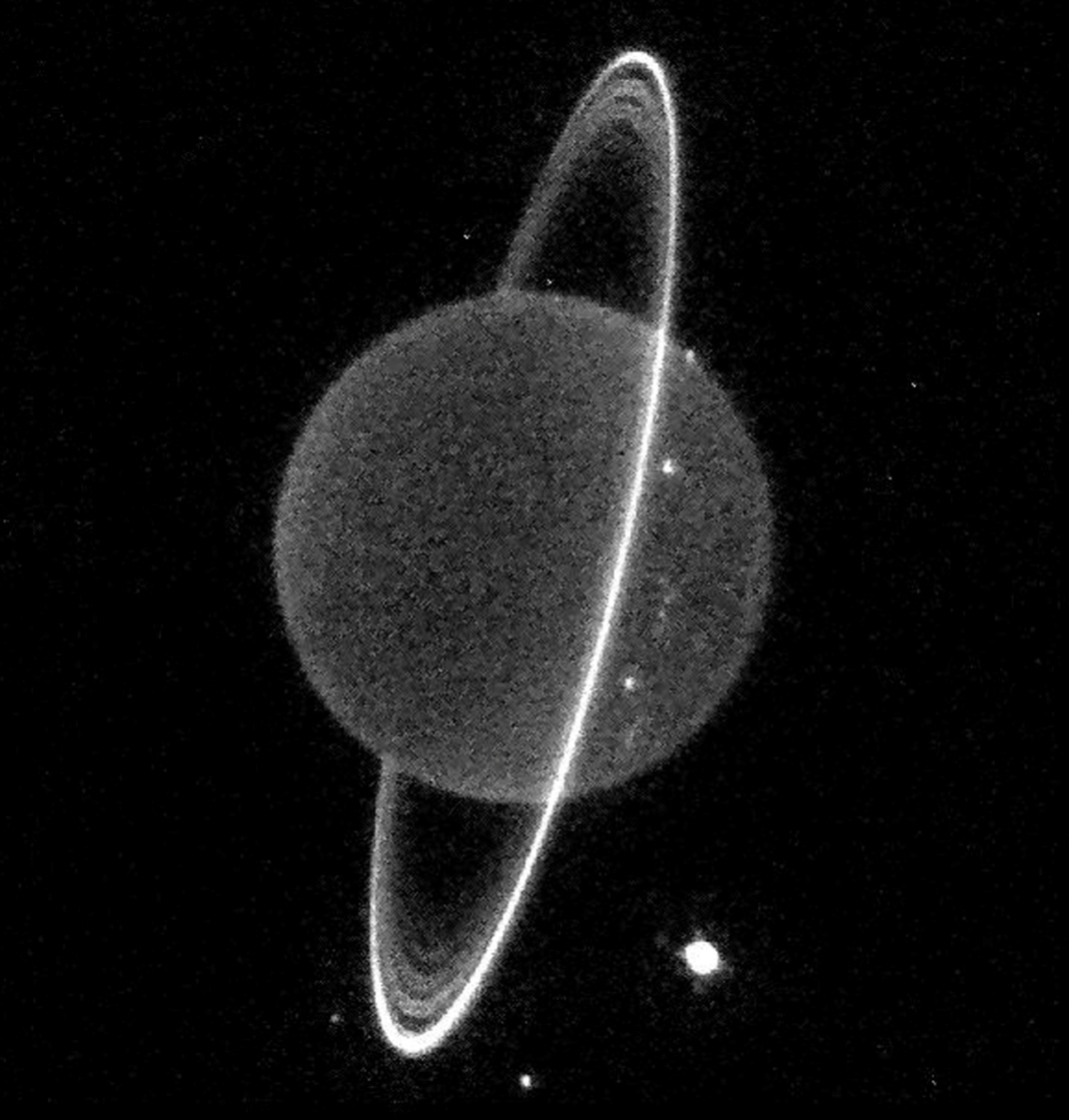 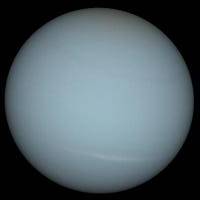 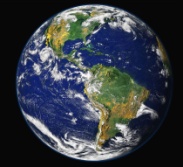 Modell: 1:1 Mrd
Abstand Sonne-Uranus:  2,9 km
Durchmesser Erde:         1,2 cm
Durchmesser Uranus:        5 cm
Bild: NASA
Bild: Keck-Telescope, Hawaii (NIR)
Der Neptun
Radius ca. 4 Erdradien
Aufbau ähnlich Uranus
Atmosphärische Struktur ähnlich Jupiter (z.B. „Fleck“)
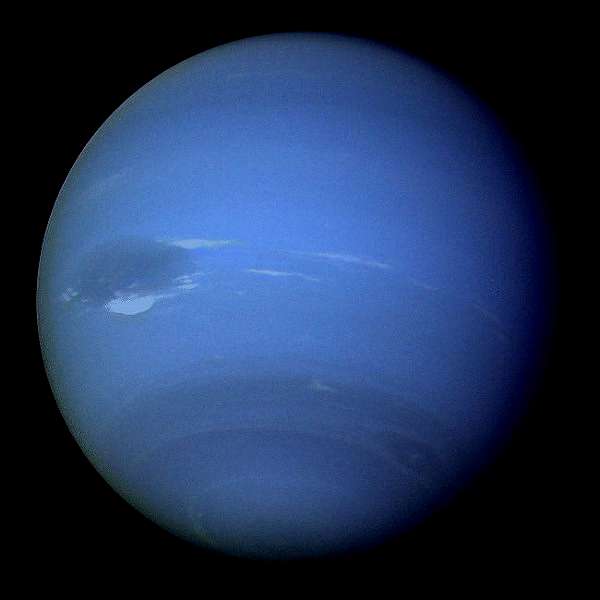 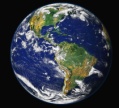 Modell: 1:1 Mrd
Abstand Sonne-Neptun:  4,5 km
Durchmesser Erde:         1,2 cm
Durchmesser Neptun:        5 cm
Bilder: NASA
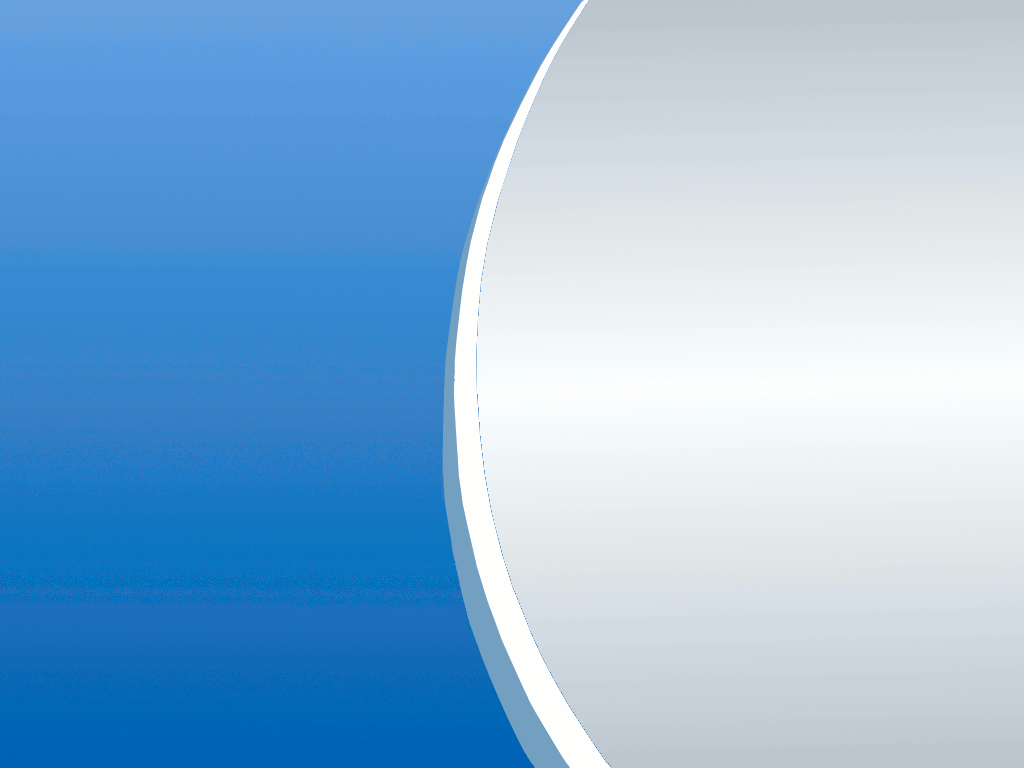 Unser Sonnensystem im Universum
2. Teil
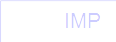 Zeichnung:
S. Hanssen
Der Kuipergürtel
oder
Transneptunische
Objekte
Transneptunische Objekte
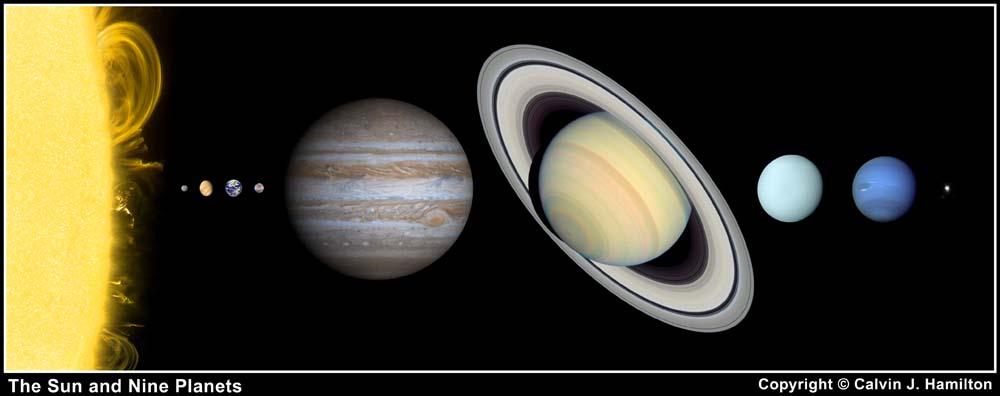 http://www.solarviews.com
Transneptunische Objekte
Der Kuiper-Gürtel
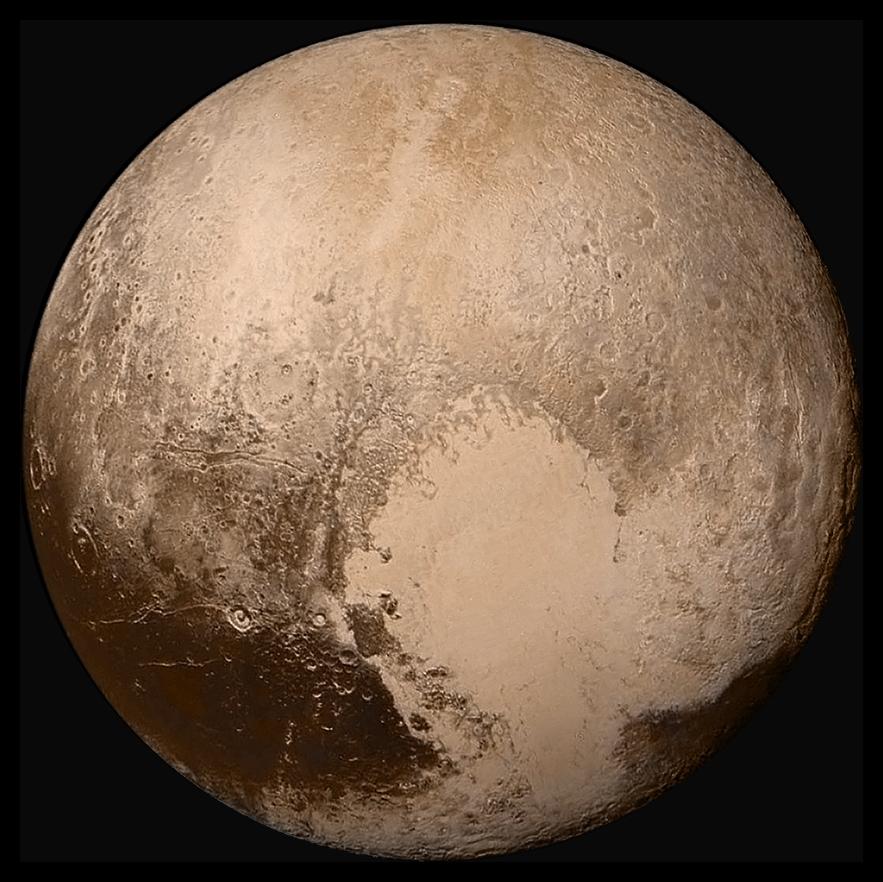 Pluto
Entdeckt 1930 nach theoretischer Vorhersage

Aufnahme von
„New Horizons“
14. Juli 2015
Bild: NASA
Zeichnung: S. Hanssen
Transneptunische Objekte
Der Kuiper-Gürtel
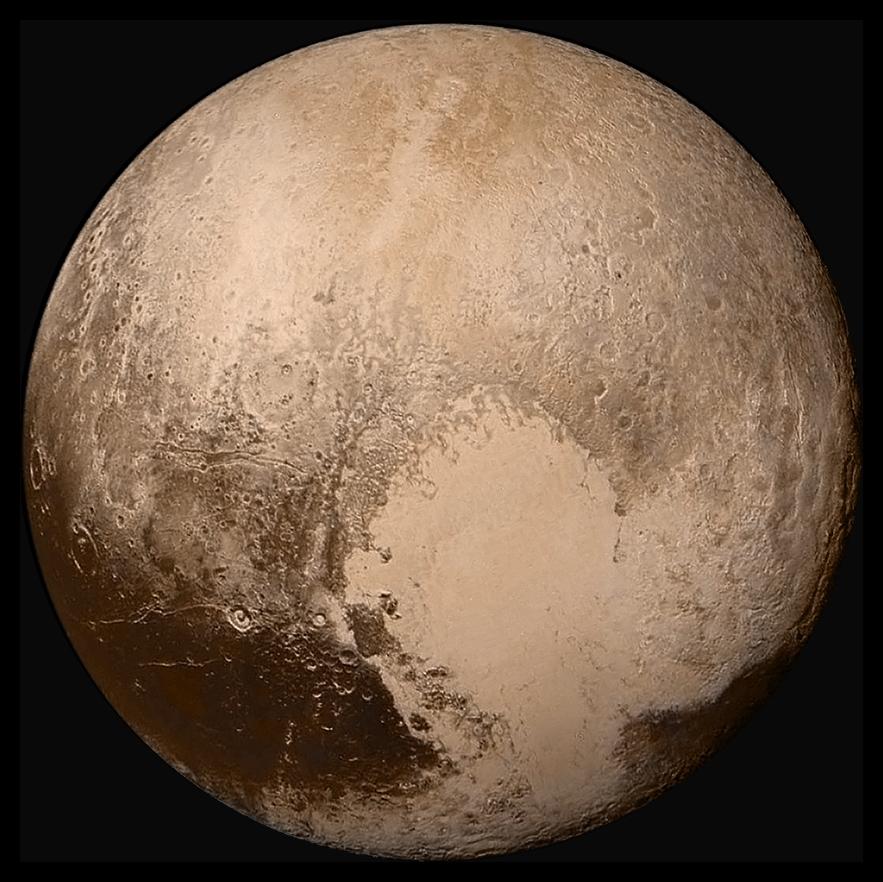 Pluto
Entdeckt 1930 nach theoretischer Vorhersage

Aufnahme von
„New Horizons“
14. Juli 2015
Bild: NASA
Zeichnung: S. Hanssen
Transneptunische Objekte
Der Kuiper-Gürtel
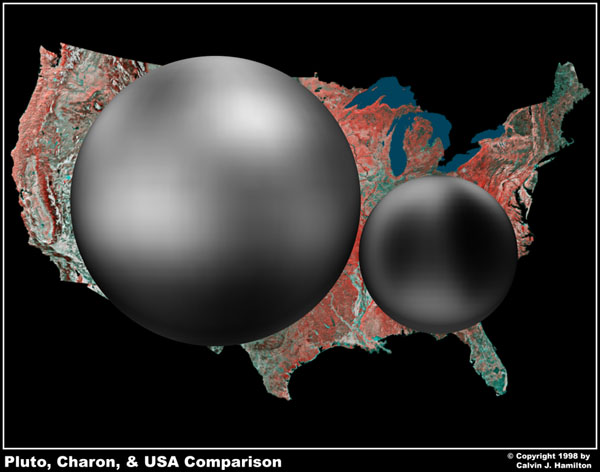 Pluto und sein Mond Charon
Aufbau aus Gestein (75%) und Eis (25%)
Kleiner als Erdmond
Sehr exzentrische Umlaufbahn, dadurch teilweise näher der Sonne als Neptun
Modell: 1:1 Mrd
Abstand Sonne-Pluto:    ~ 6 km
Durchmesser Erde:        1,2 cm
Durchmesser Pluto:       2,3 mm
http://www.solarviews.com
Pluto und Charon im Vergleich zu den USA
Oortsche Wolke
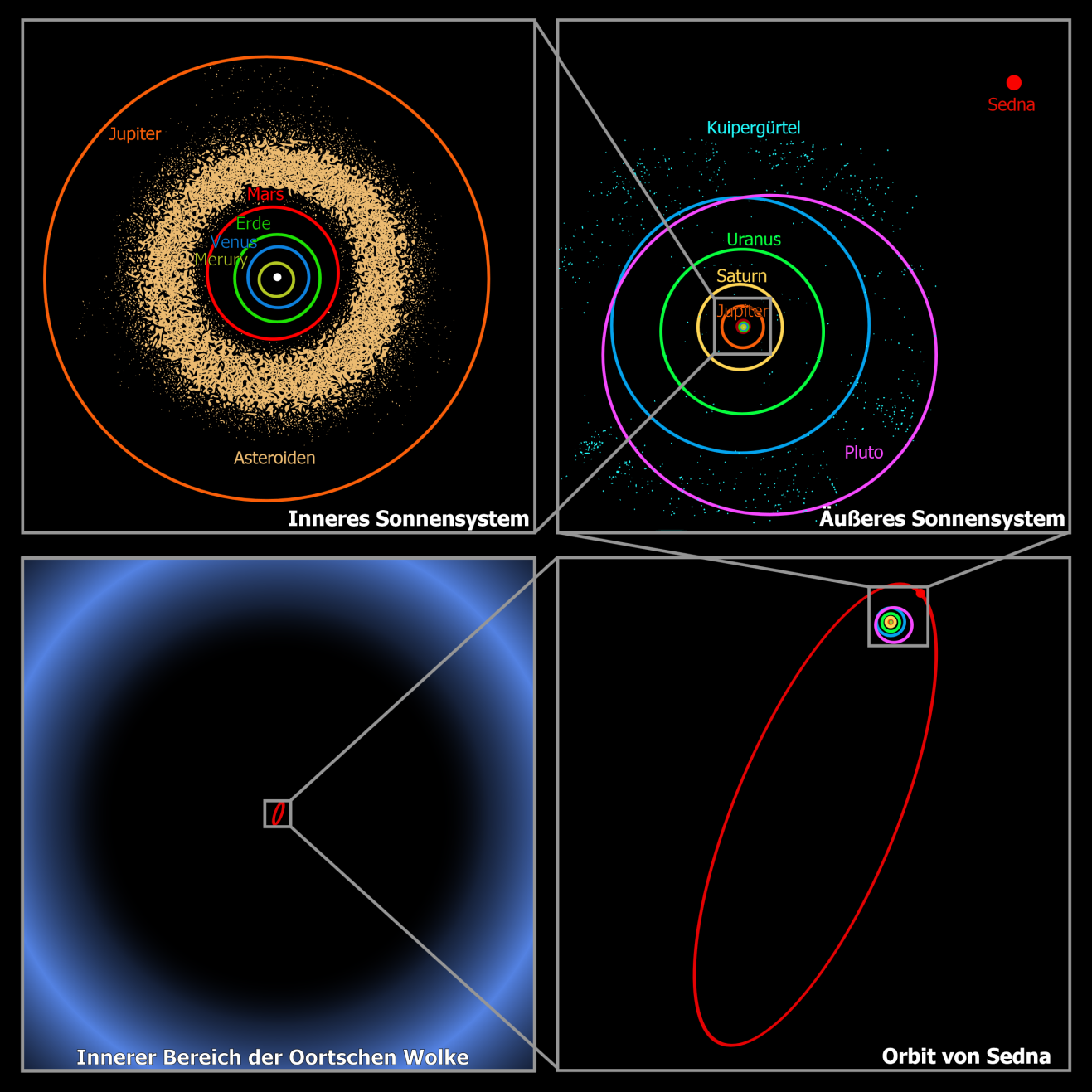 Bild: NASA
Oortsche Wolke
Gesteins-, Staub- und Eiskörpern unterschiedlicher Größe, die bei der Entstehung des Sonnensystems und dem Zusammenschluss zu Planeten übrig geblieben sind.
Radius bis zu 100 000 AE
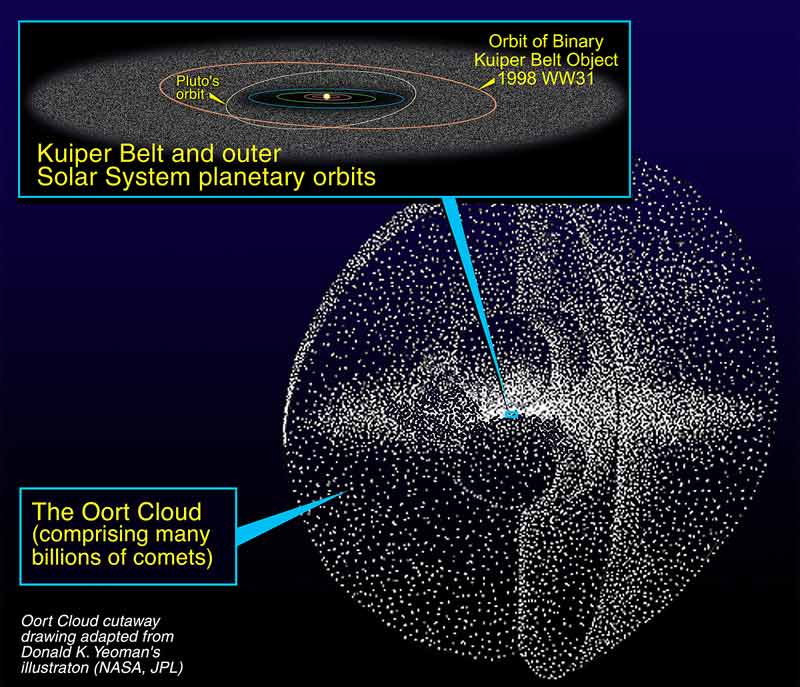 Modell: 1:1 Mrd
Äußerer Radius    ca. 15 000 km
Entfernen wir uns nun aus unserem Sonnensystem
Proxima Centauri
der sonnennächste Stern
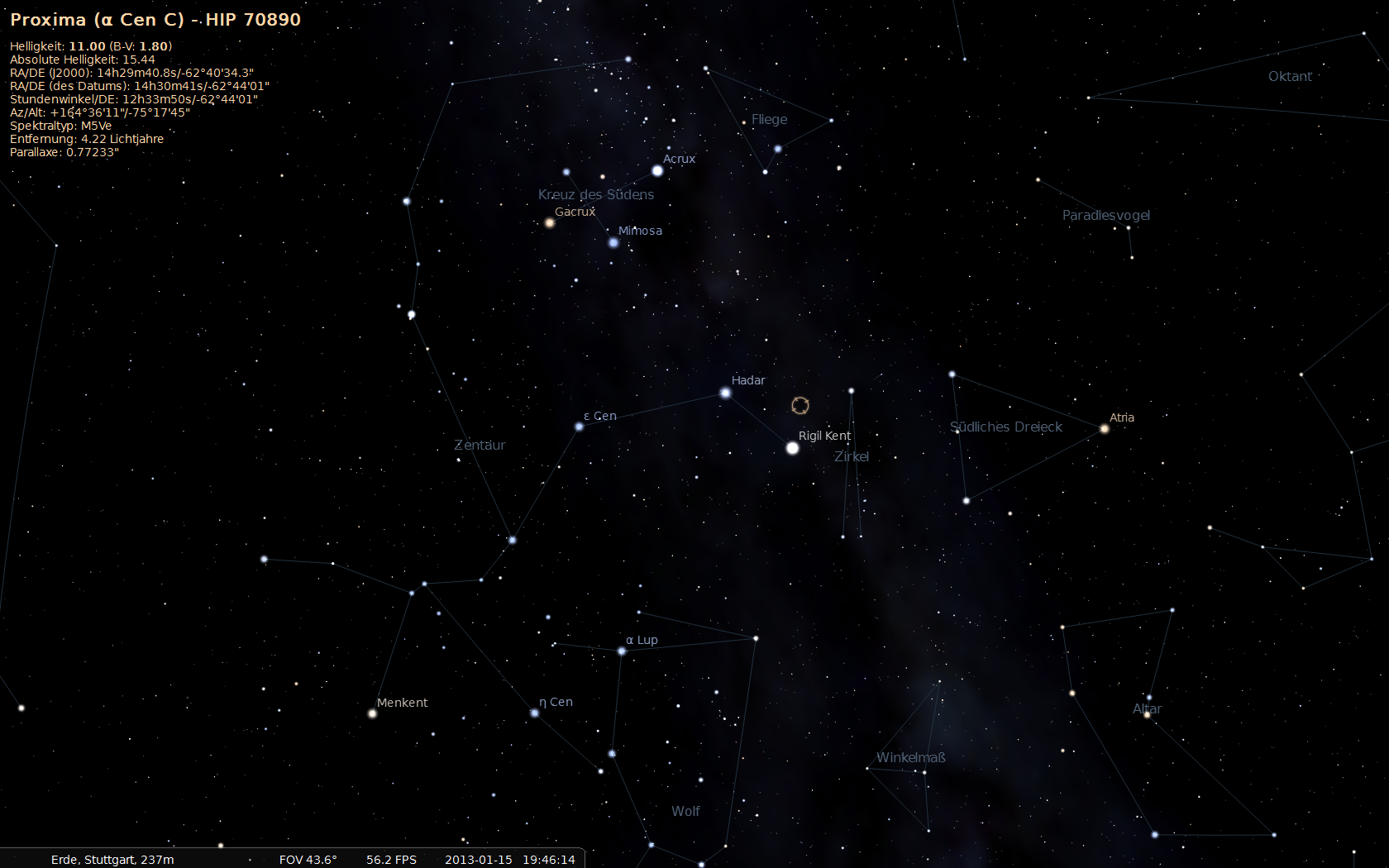 Im Sternbild Zentaur –Südsternhimmel, daher von uns aus nicht beobachtbar.
Entfernung:

4,2 Lichtjahre
(1 Lj = 9,46 Billionen km)
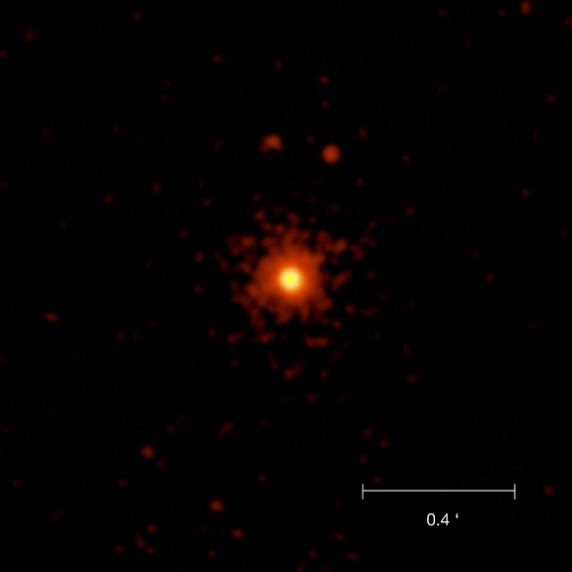 Modell: 1:1 Mrd
Sonne-Proxima Centauri
ca. 40 000 km
(das entspricht einer Erdumrundung…)
Bild: Stellarium
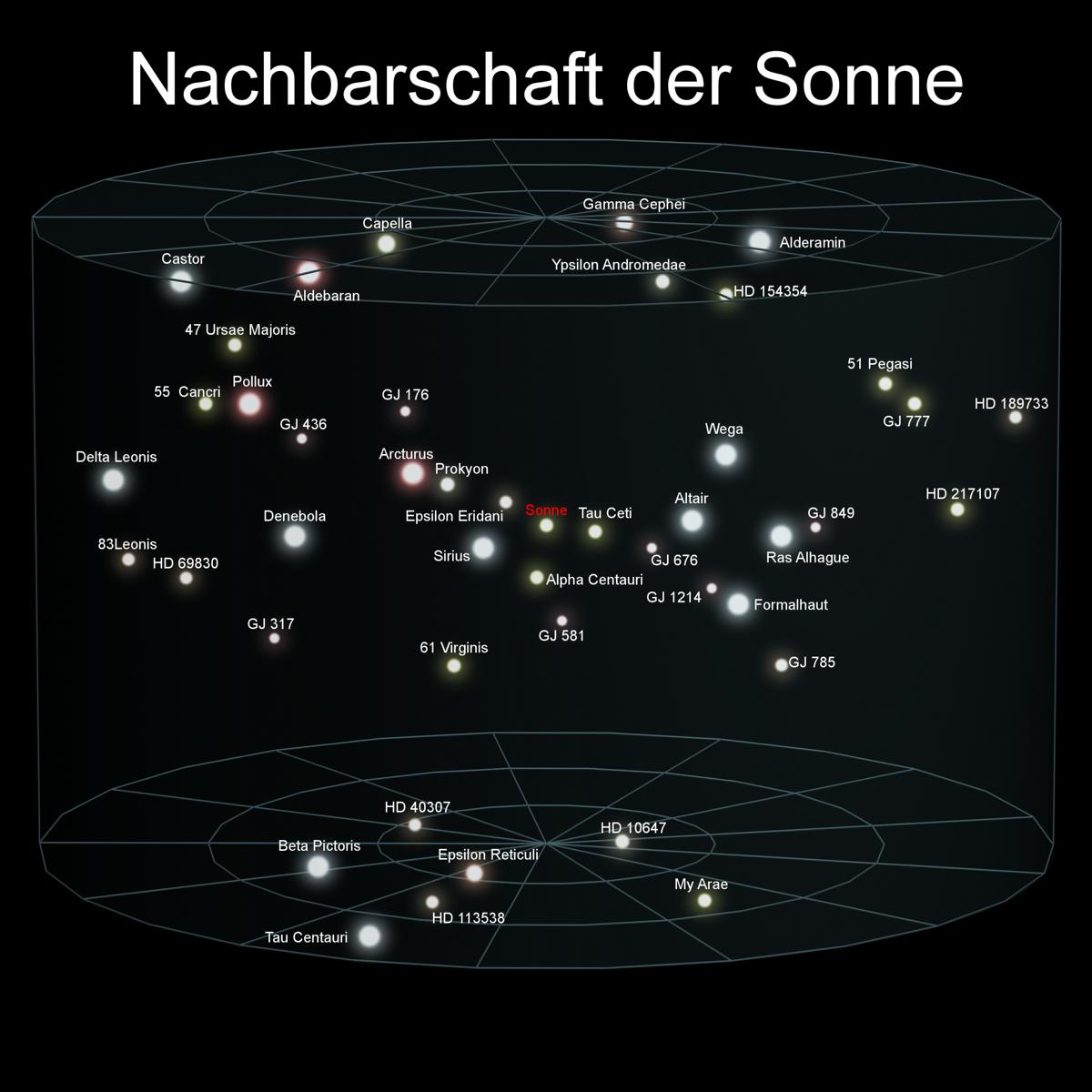 40 Lichtjahre
28 000 Lj
100 000 Lichtjahre
Die Milchstraße
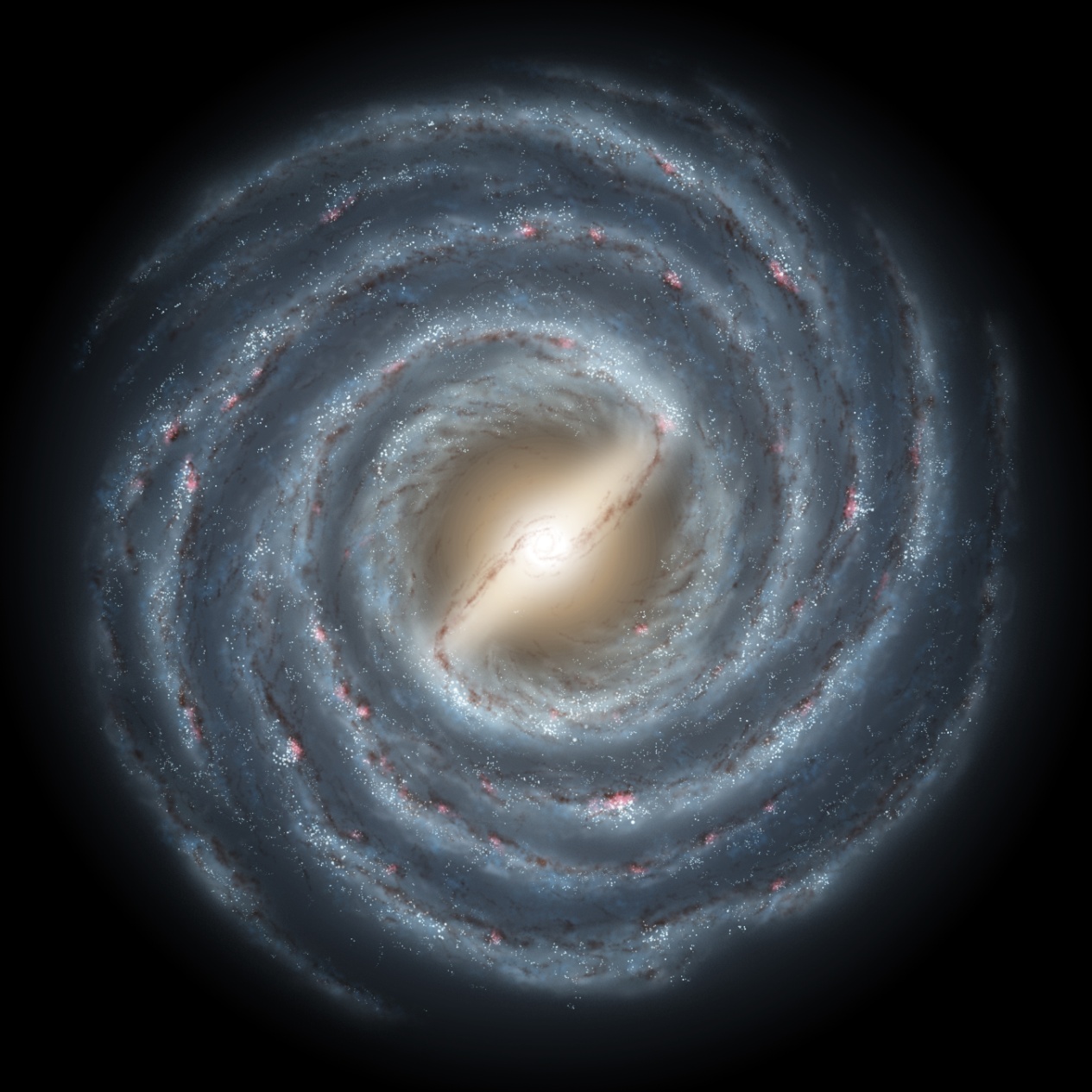 Alles bisher gesehene befindet sich etwa an der Pfeilspitze
Die Milchstraße enthält 200 bis 300 Milliarden Sterne
Modell: 1:1 Mrd
Durchmesser der Milchstraße
ca. 946 Mio km = 6,3 AE
(das ist mehr als die Distanz zum Jupiter)
Bild: Robert Hurt/SSC/Caltech/JPL/NASA
100 000 Lichtjahre
Die Milchstraße
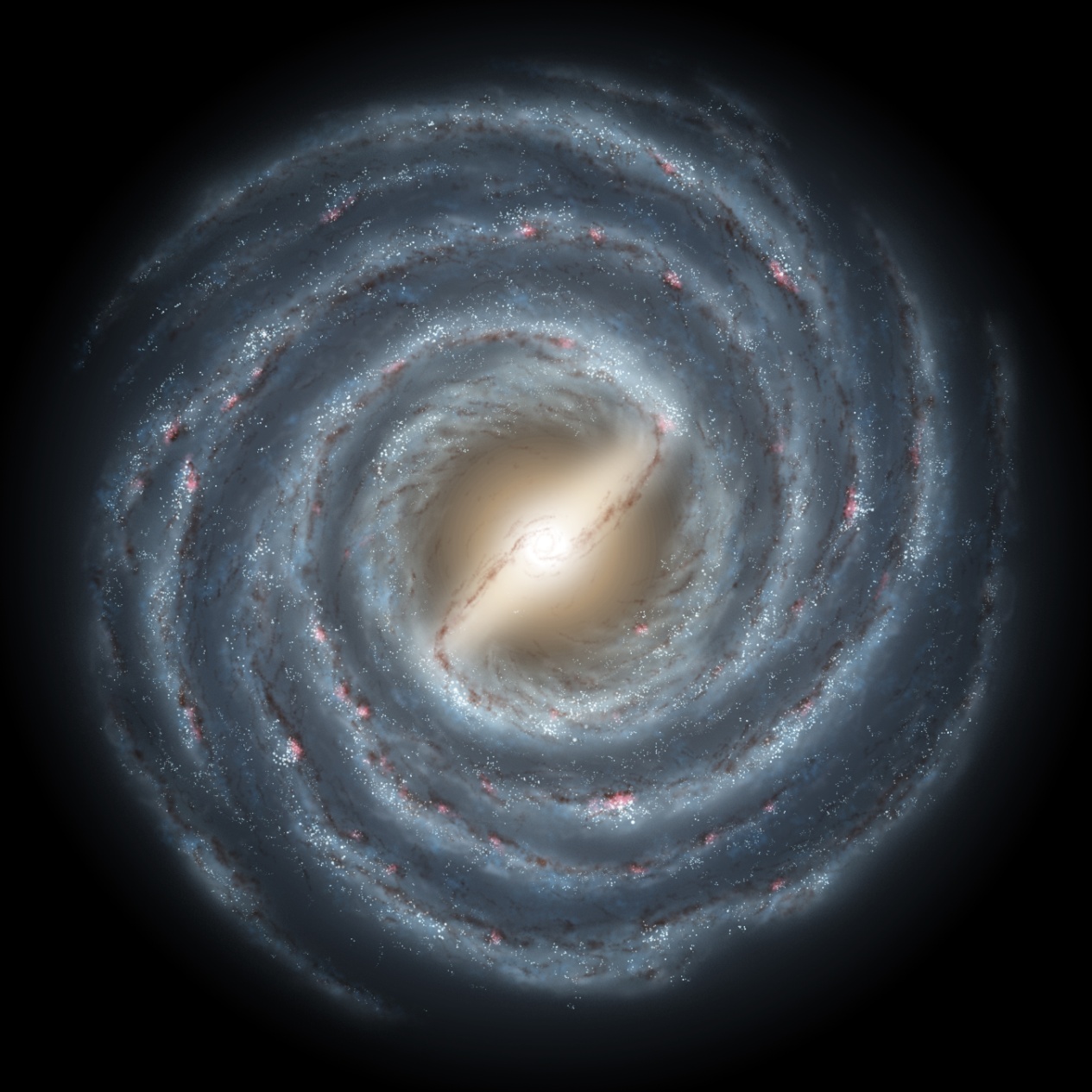 Unser Sonnensystem
Die meisten der seit 1996 entdeckten 3725 Exoplaneten in 2778 Sonnensystemen (Stand: 27.04.2018) befinden sich in diesem („kleinen“) Bereich:
Entfernungen bis ca. 10 000 Lj
Bild: Robert Hurt/SSC/Caltech/JPL/NASA
Entfernen wir uns noch weiter…
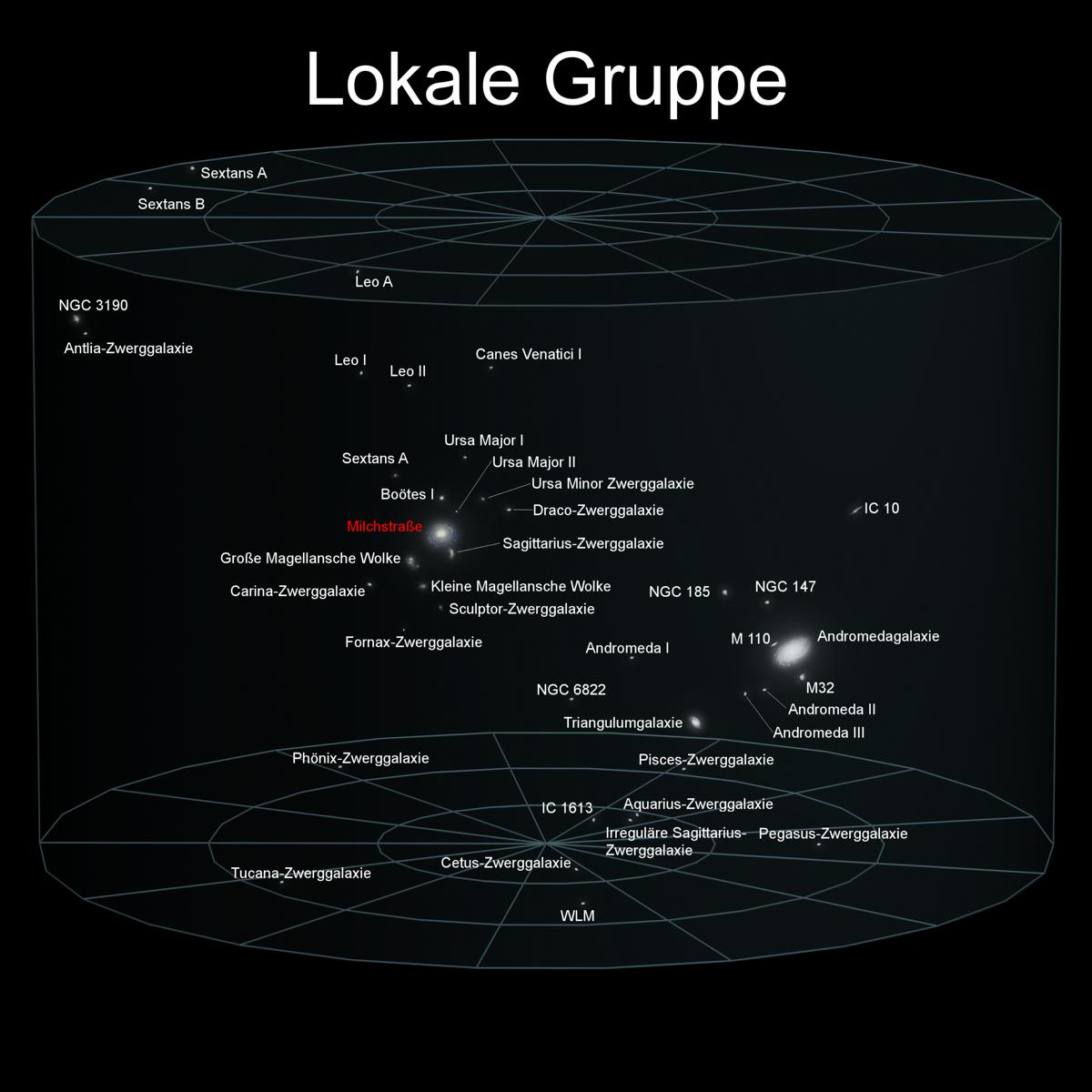 4 Mio. Lichtjahre
(CC-BY-SA 3.0)
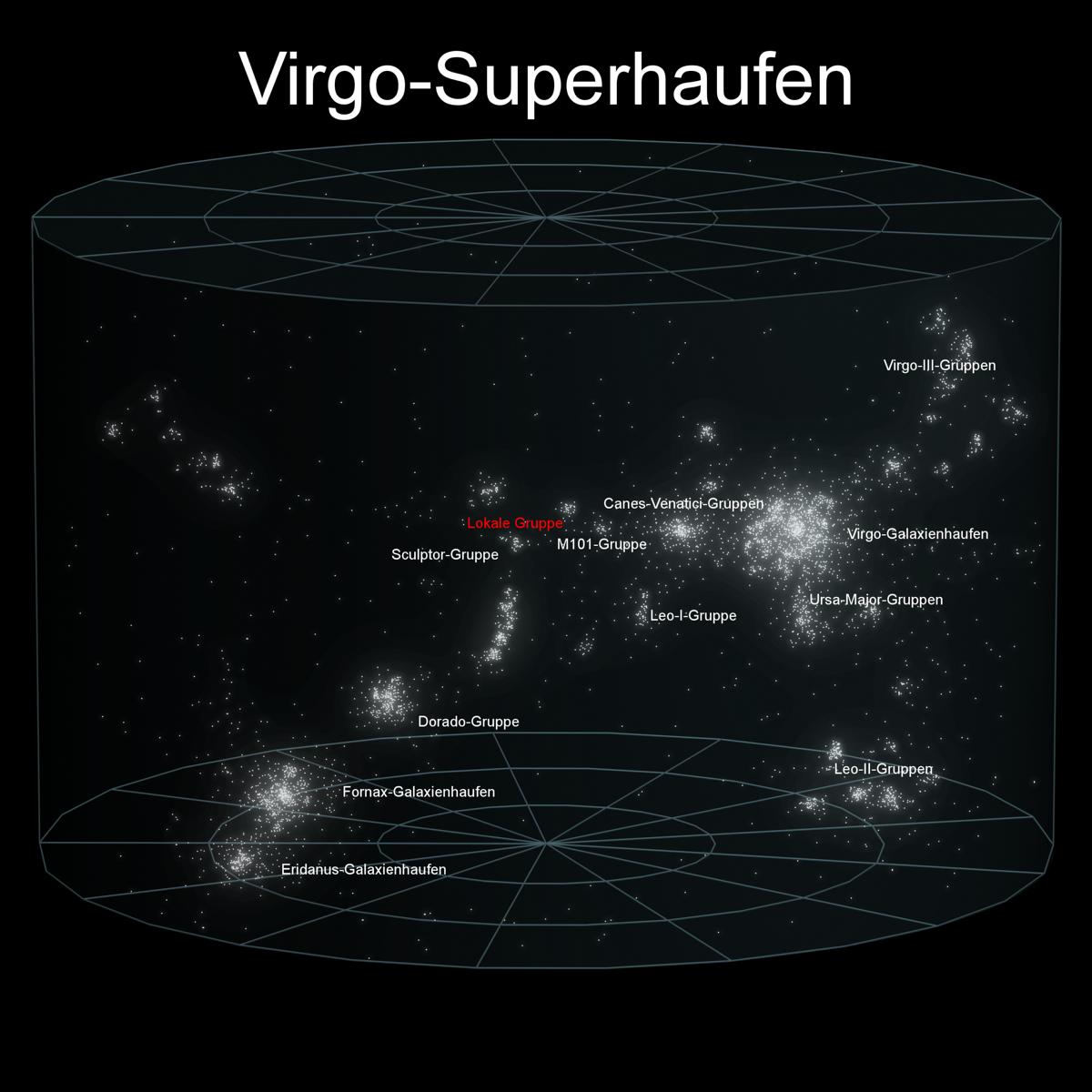 150 Mio. Lichtjahre
4 Mio. Lichtjahre
(CC-BY-SA 3.0)
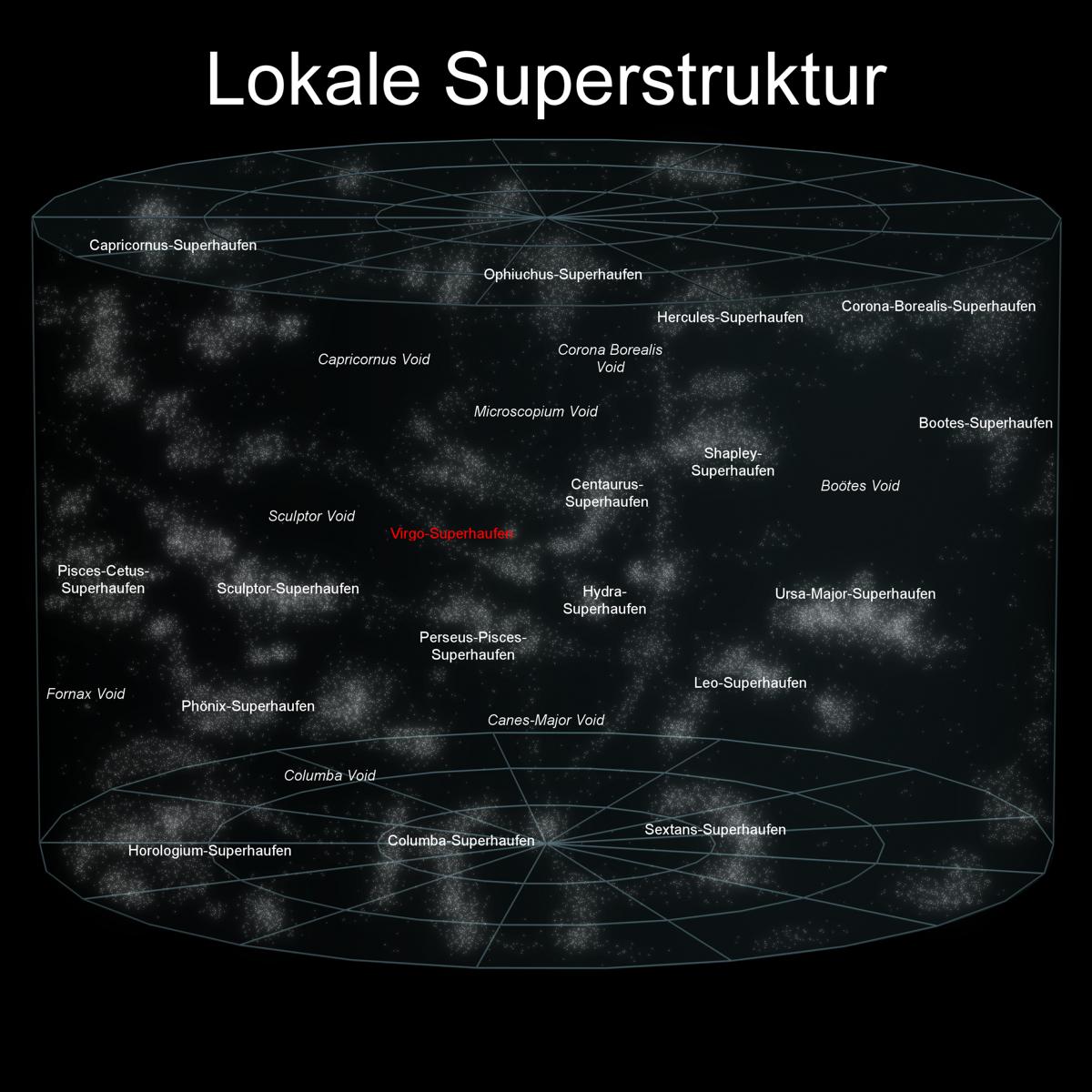 2 Mrd. Lichtjahre
(CC-BY-SA 3.0)
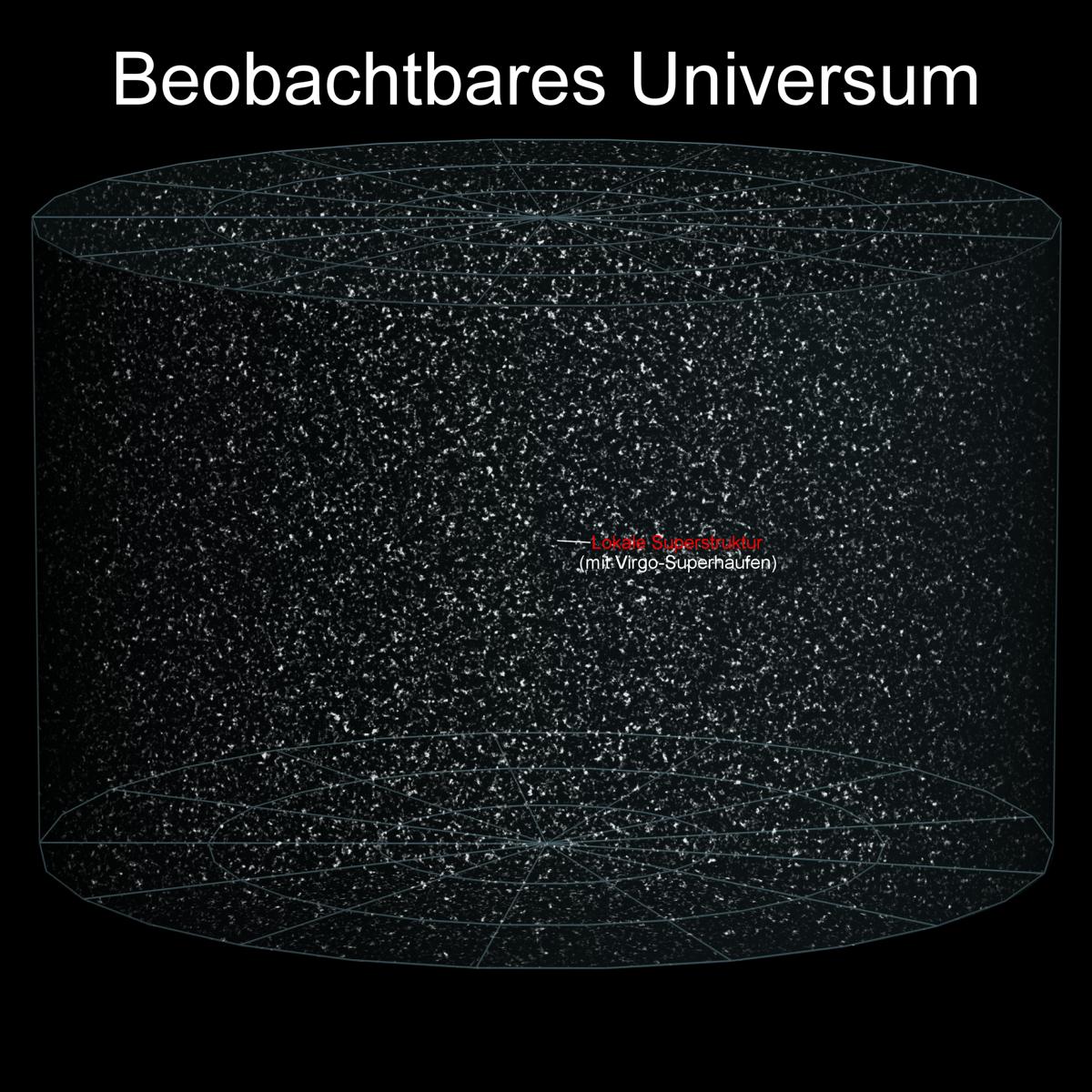 14,2 Mrd. Lichtjahre
(CC-BY-SA 3.0)
ICH BIN BEDEUTEND!
SCHRIE DAS STAUBKORN.